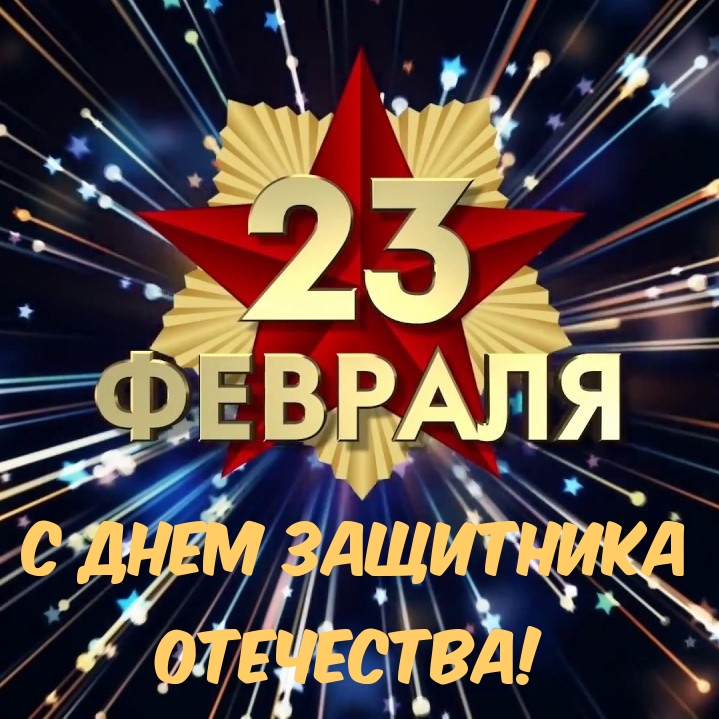 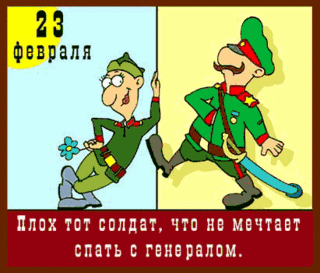 Мужской мы отмечаем  праздник, Для споров нет причин,Как девы б ни крепчали,Надежней нет мужчин!!!!
По духу вы герои,И, если вдруг беда,От бед любых укроетЗащитников  рука.
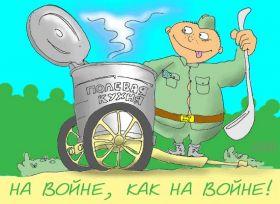 Хоть Вы не носите  ПОКА мундира,Но знаем мы, что в трудный часВы так же, как и все солдаты,Спасете Родину и нас
КОНКУРС
военных ЗАГАДОК
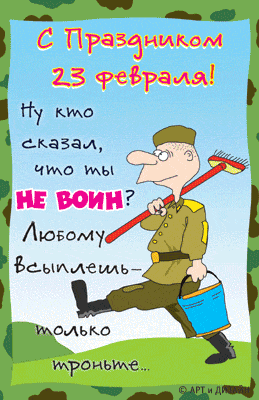 1
Он готов в огонь и бой,Защищая нас с тобой.Он в дозор идёт и в град,Не покинет пост…
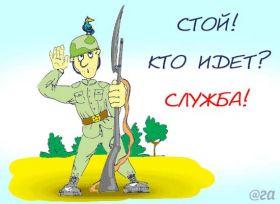 2
Стоят три старушки:Вздохнут они да охнут,Вблизи все люди глохнут
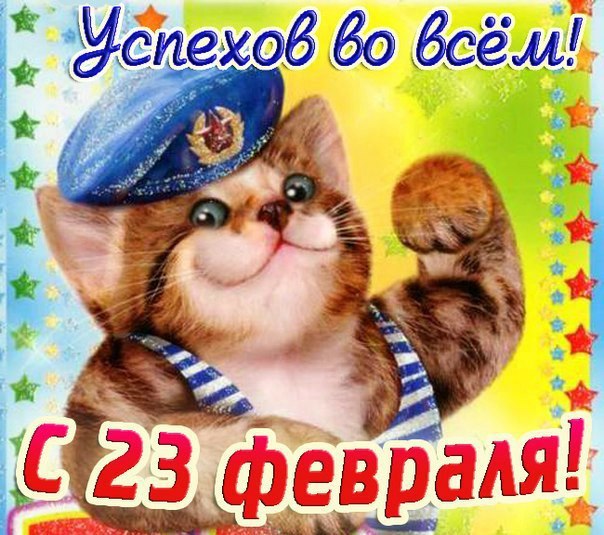 3
Нрав у злодейки буйный, злой,А прозывается ручной.Но совсем не виноватаВ этом грозная …
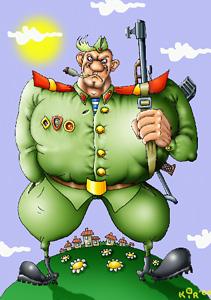 4
Летит ворон, весь окован,Кого клюнет, тому смерть.
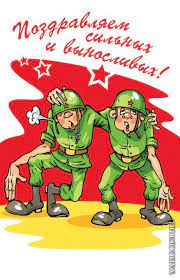 5
Я современный «Бог войны»,Защитник рубежей страны.Ведь, прежде, чем пойти на бой,Меня пускают на «разбой»
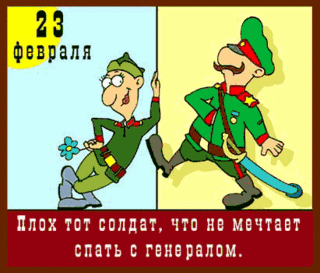 6
Сотворил в минувший векЧудо-ухо человек.За сто вёрст оно услышит,Как медведь в берлоге дышит…
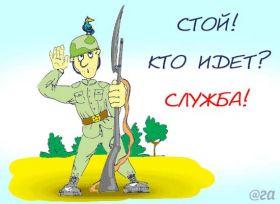 7
Он на войне как воздух нужен,Когда пускают едкий газ.И пусть ответ наш будет дружен:Конечно это!?
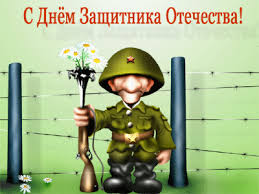 8
Дальнозоркого мне дали —Он ко мне приблизил дали
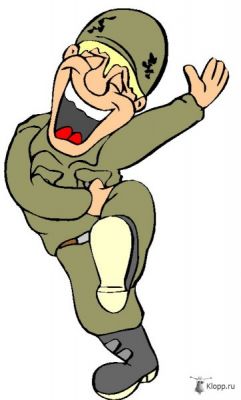 Желаю доброго пути,
С друзьями этот путь пройти, 
Здоровья чтоб не занимать,
И никогда не унывать.
Улыбки, радости, удачи,
Дожить до ста! И не иначе !